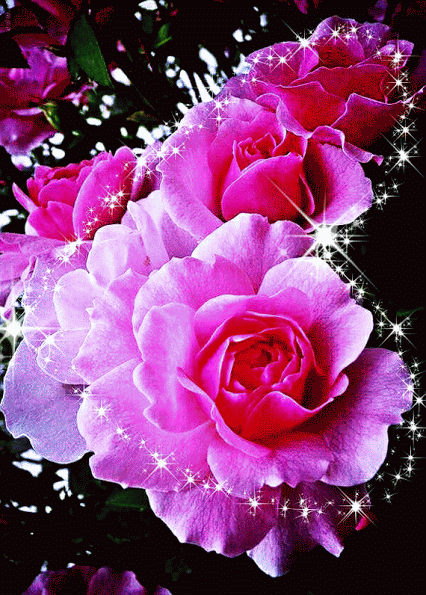 স্বাগতম
স্বাগতম
ফাহমিদা সুলতানা
সহকারি শিক্ষক
থানারহাট সরকারি প্রাথমিক বিদ্যালয় 
কোম্পানীগঞ্জ,নোয়াখালি
ict2020smrity@gmail.com
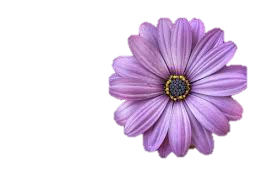 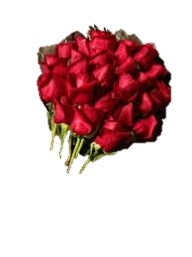 শ্রেণীঃচতুর্থ
বিষয়ঃবাংলা
পাঠঃমোদের বাংলা ভাষা
পাঠ্যাংশঃমোদের দেশের.....সহ্য করি
পৃষ্ঠা নং-৫৪
সময়ঃ৪০ মিনিট
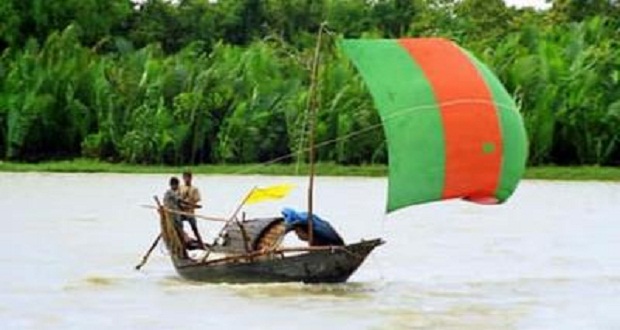 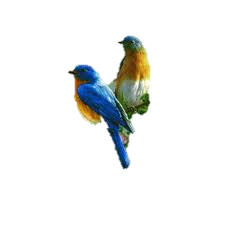 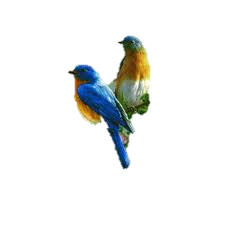 শিখনফল
এ পাঠ শেষে শিক্ষার্থীরা--------
শিখনফল
এ পাঠ শেষে শিক্ষার্থীরা--------
(১.১.১)যুক্তব্যঞ্জন সহযোগে গঠিত শব্দ শুনে বুঝতে পারবে।
শোনাঃ
শোনাঃ
(১.১.১)যুক্তব্যঞ্জন সহযোগে গঠিত শব্দ স্পষ্ট ও শুদ্ধভাবে বলতে পারবে।
(১.৩.২)শুদ্ধ উচ্চারনে প্রশ্ন করতে ও উত্তর দিতে পারবে।
(১.১.১)যুক্তব্যঞ্জন সহযোগে গঠিত শব্দ স্পষ্ট ও শুদ্ধভাবে বলতে পারবে।
(১.৩.২)শুদ্ধ উচ্চারনে প্রশ্ন করতে ও উত্তর দিতে পারবে।
বলাঃ
বলাঃ
(১.৩.১)যুক্তব্যঞ্জন সংবলিত শব্দ পড়তে পারবে।
(১.৩.১)যুক্তব্যঞ্জন সংবলিত শব্দ পড়তে পারবে।
পড়াঃ
পড়াঃ
চলো একটি ভিডিও দেখি
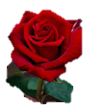 পূর্বজ্ঞান যাচাই
১৯৫২ সালের ভাষা আন্দোলন।
এ ভিডিও তে আমরা কি দেখতে পেলাম?
আমরা কোন ভাষায় কথা বলি?
বাংলা ভাষায়
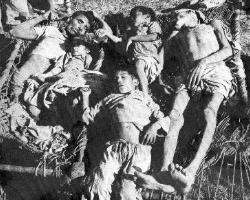 আজকের পাঠঃমোদের বাংলা ভাষা
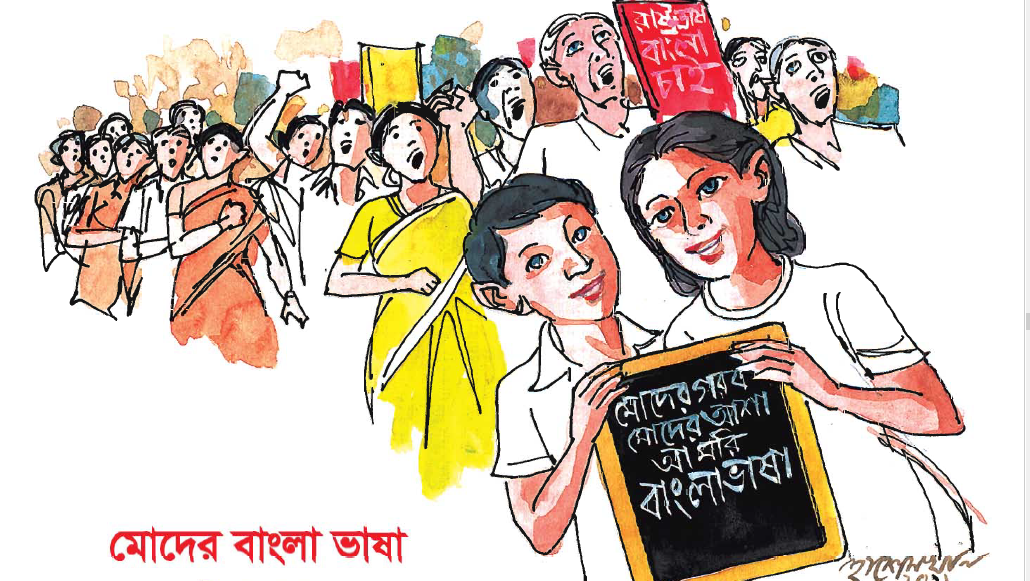 সুফিয়া কামাল
বলতো এই ছবিটি কার?
কবি পরিচিতি
কবি বেগম সুফিয়া কামাল ২০ জুন ১৯১১ সালে বরিশাল জেলায় জন্মগ্রহন করেন।তিনি কবি ও সমাজসেবী ছিলেন। তার বিখ্যাত কাব্যের মধ্যে সাঁজের মায়া,মায়া কানন,ইতল বিতল,স্বনির্বাচিত কবিতা সংকলন ইত্যাদি।তিনি ২০ নভেম্বর ১৯৯৯ সালে মৃত্যু বরন করেন।
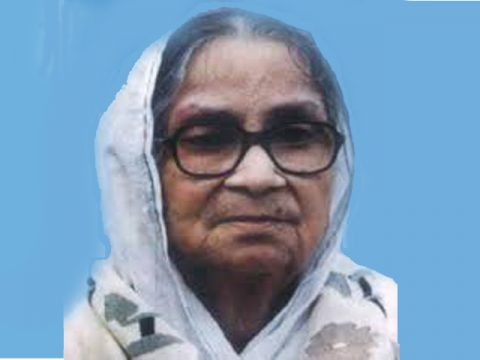 সুফিয়া কামাল
শিক্ষকের আবৃত্তি  ও পাঠ্যবই সংযোগ
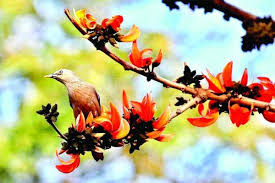 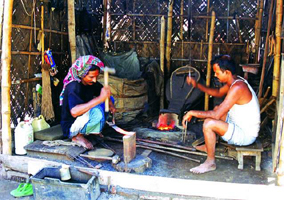 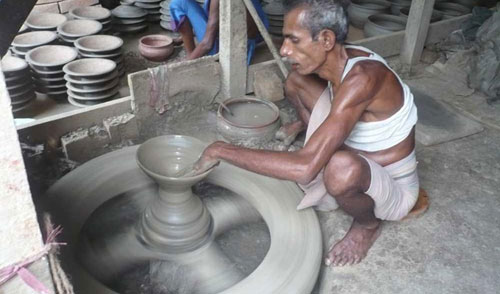 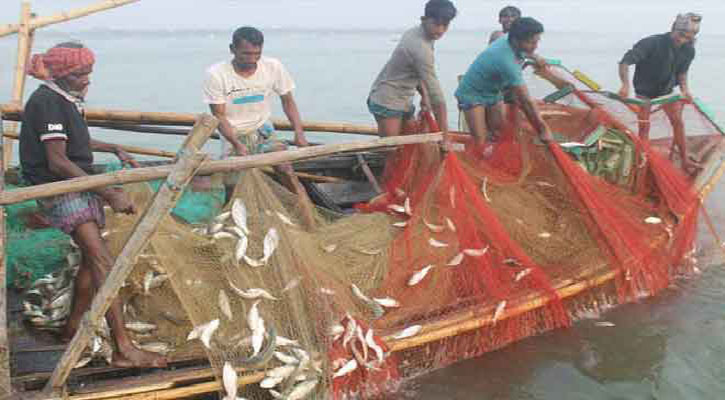 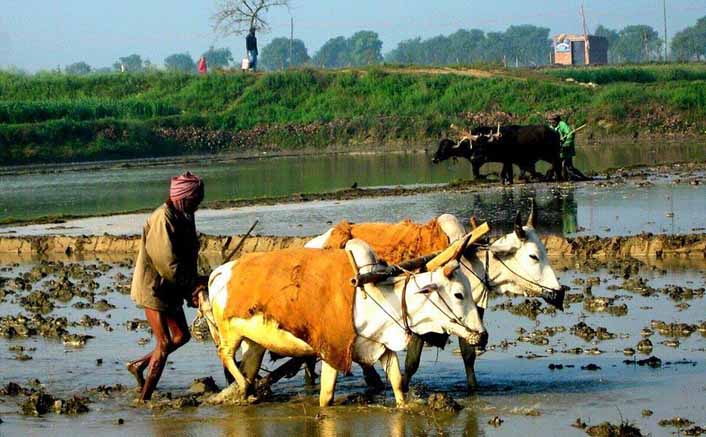 মোদের দেশের সরল মানুষ 
কামার কুমার জেলে চাষা
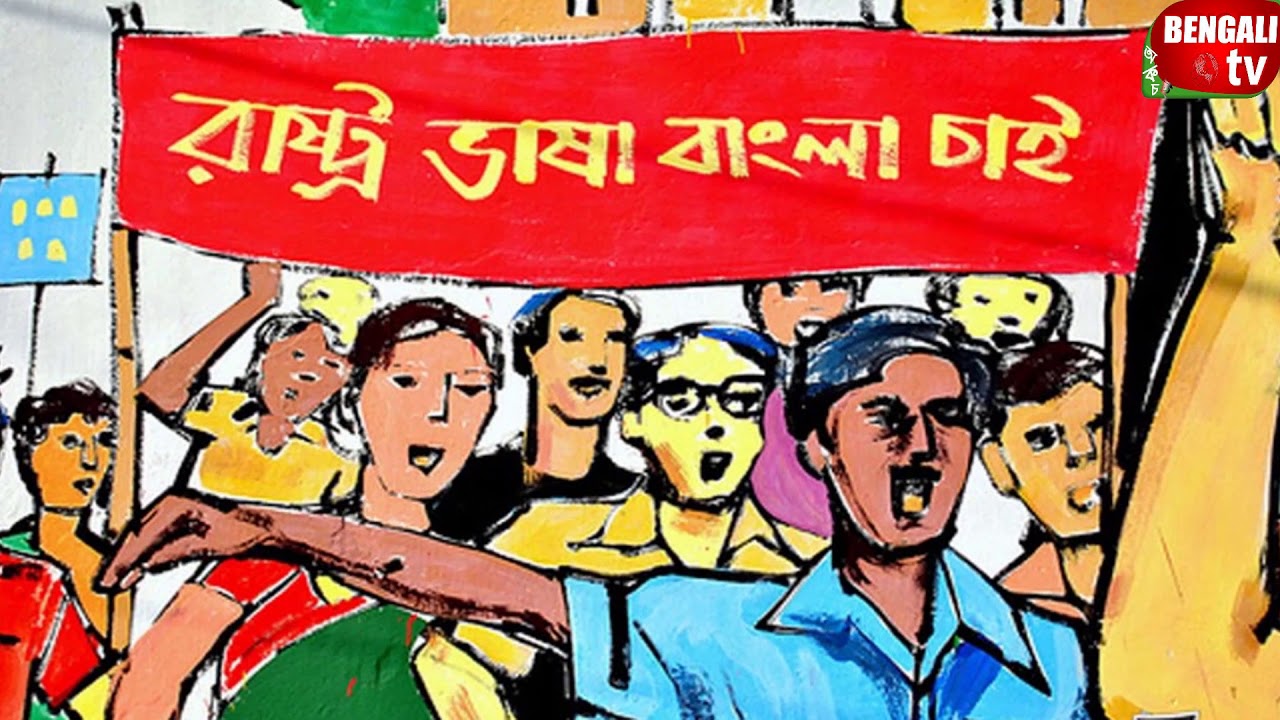 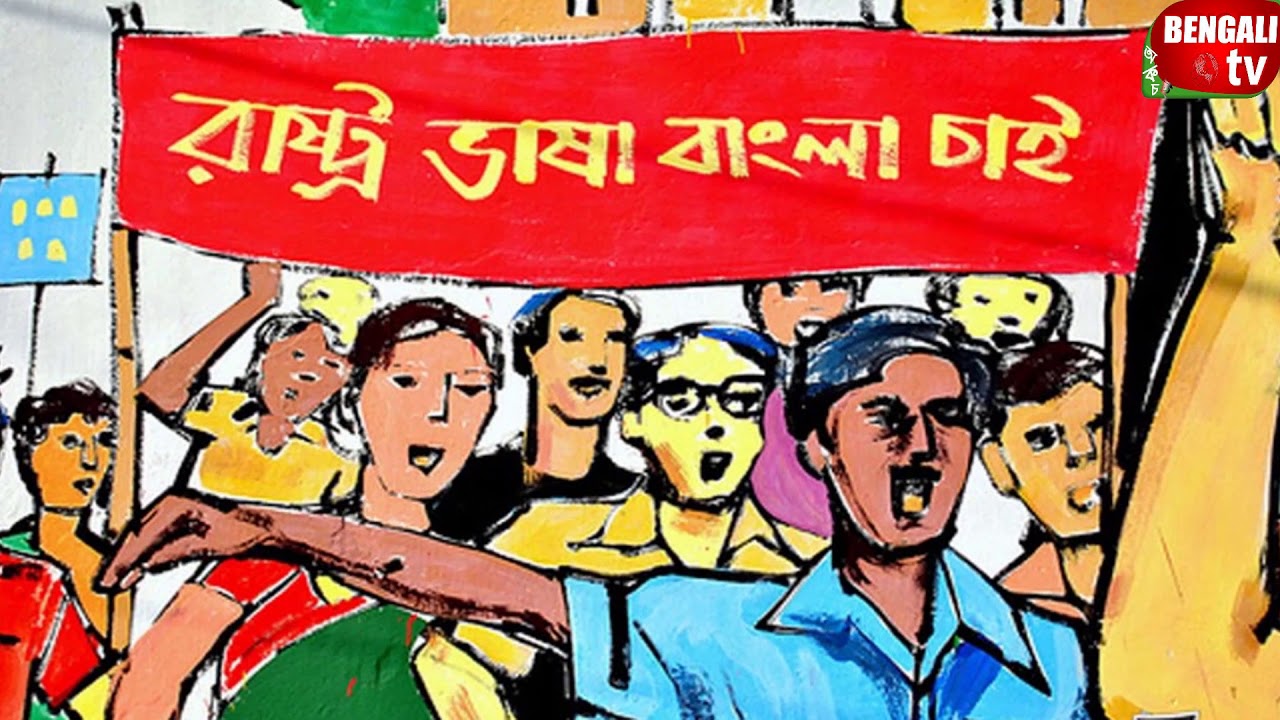 তাদের তরে সহজ হবে 
মোদের বাংলা ভাষা।
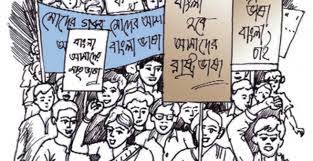 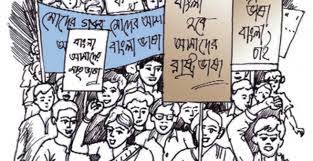 বিদেশ হতে বিজাতীয় নানান কথার ছড়াছড়ি
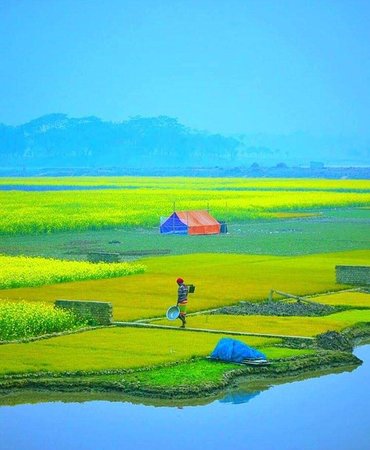 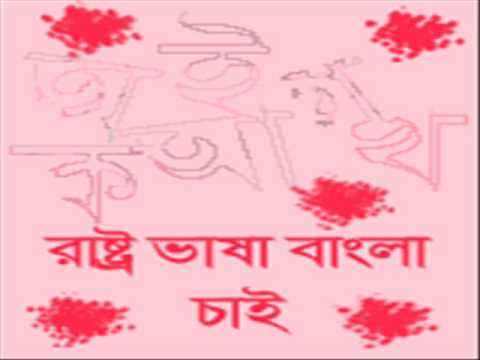 আর কতকাল দেশের মানুষ 
থাকবে বল সহ্য করি।
নতুন শব্দ গঠন
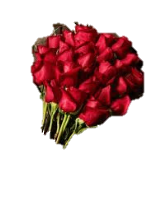 যারা লোহা পিতল ইত্যাদি দিয়ে জিনিসপত্র তৈরি করে
কামার
কুমোর
কুমার
সওয়া,মেনে নেওয়া
সহ্য করা
অন্য জাতীর
বিজাতীয়
নিচের শব্দ গুলো দিয়ে বাক্য গঠন কর
১।চাষা
চাষা ভাই আমাদের জন্য চাষ করেন।
২।জেলে
জেলে নদীতে মাছ ধরে।
কুমার মাটি দিয়ে হাঁড়ি পাতিল তৈরি করে।
৩।কুমার
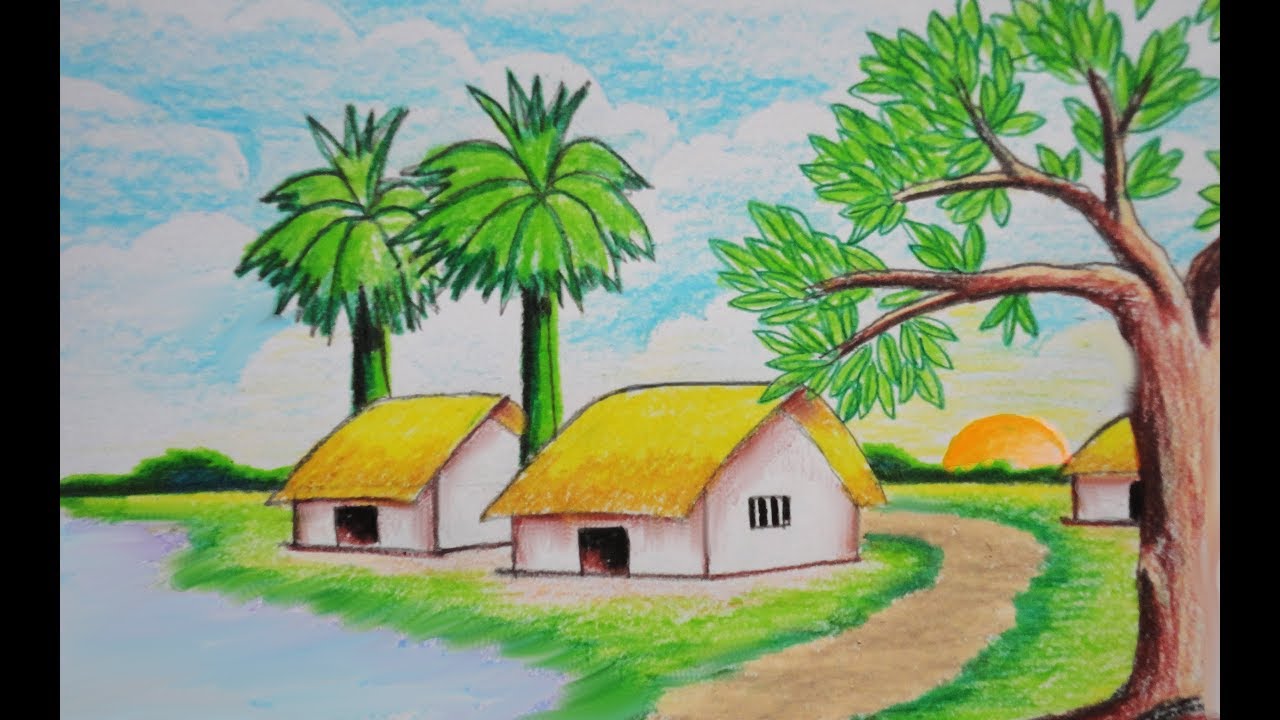 জোড়ায় কাজঃ
জোড়ায় কবিতাটি শুদ্ধ উচ্চারনে ৩ বার আবৃত্তি কর।
একক কাজঃ
একক ভাবে কবিতাটি শুদ্ধ উচ্চারনে ২ বার আবৃত্তি কর।
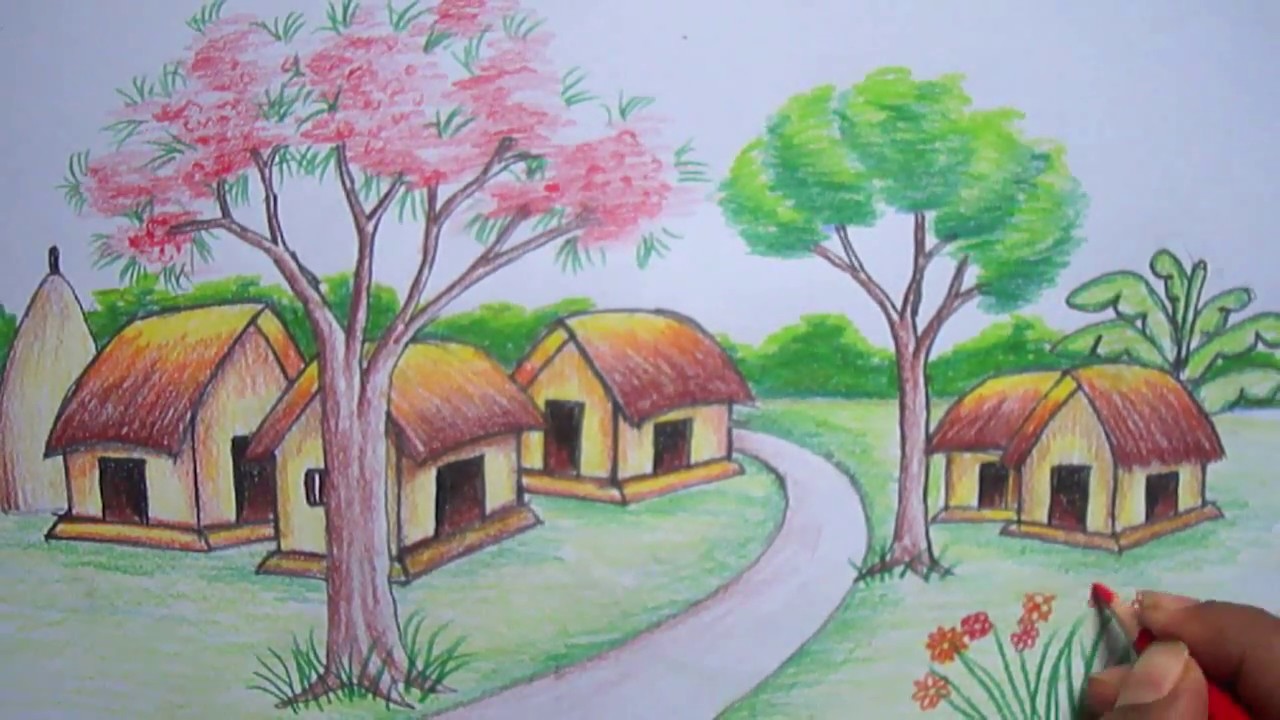 যুক্তবর্ণ  ভেঙ্গে দেখাই ও শব্দ লিখি
শিক্ষকের কাজঃ
শিক্ষার্থীদের কবিতার মূলভাব বুঝিয়ে বলবো।
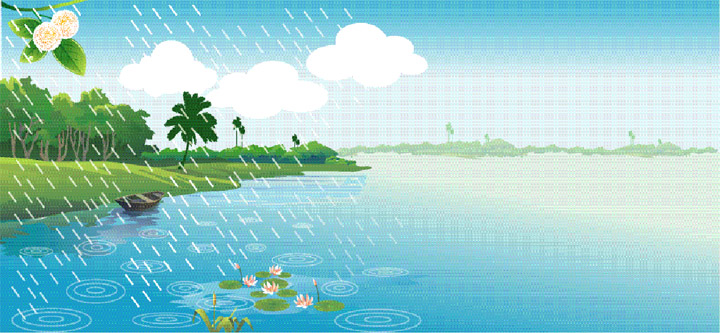 মূল্যায়নঃ
প্রশ্ন গুলোর উত্তর বলি।
মোদের বাংলা ভাষা।
১।আজকে আমরা যে কবিতাটি পড়েছি তার নাম কি?
সুফিয়া কামাল
২।কবিতাটির লেখক কে?
৩।কবিতাটি কি নিয়ে লেখা?
১৯৫২ সালের ভাষা আন্দোলন।
৪।বাংলাদেশেরের কামার কুমার জেলে চাষা কোন ভাষায় কথা বলে?
বাংলা ভাষা
সঠিক শব্দ দিয়ে খালি ঘর পূরণ কর
সঠিক শব্দ দিয়ে খালি ঘর পূরণ কর
কামার
জ্ঞানী
কুমার
১।লোহা দিয়ে জিনিস তৈরি করে----------
২।মাটি দিয়ে হাঁড়ি পাতিল তৈরি করে------
৩।যাঁর অনেক জ্ঞান---------
পরিকল্পিত কাজ
বাংলা ভাষা সম্পর্কে পাঁচটি বাক্য লিখে আনবে।
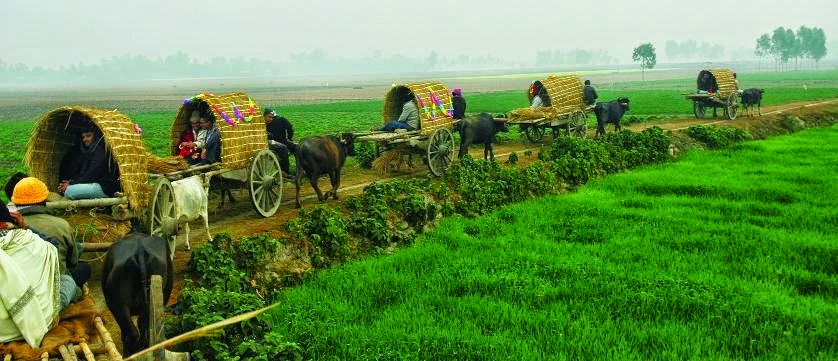 ধন্যবাদ
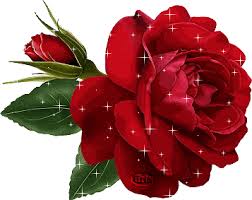